TRƯỜNG TIỂU HỌC TRUNG LẬP HẠ
HỌC  ONLINE
Giáo dục thể chất lớp 4
ĐI CHUYỂN HƯỚNG PHẢI, TRÁI
Trò chơi: “Thăng bằng”
Người dạy: Nguyễn Văn Đắng
Tiết 31: Ôn đi trên vạch thẳng hai tay chống hông và đi trên vạch thẳng hai tay dang ngang.
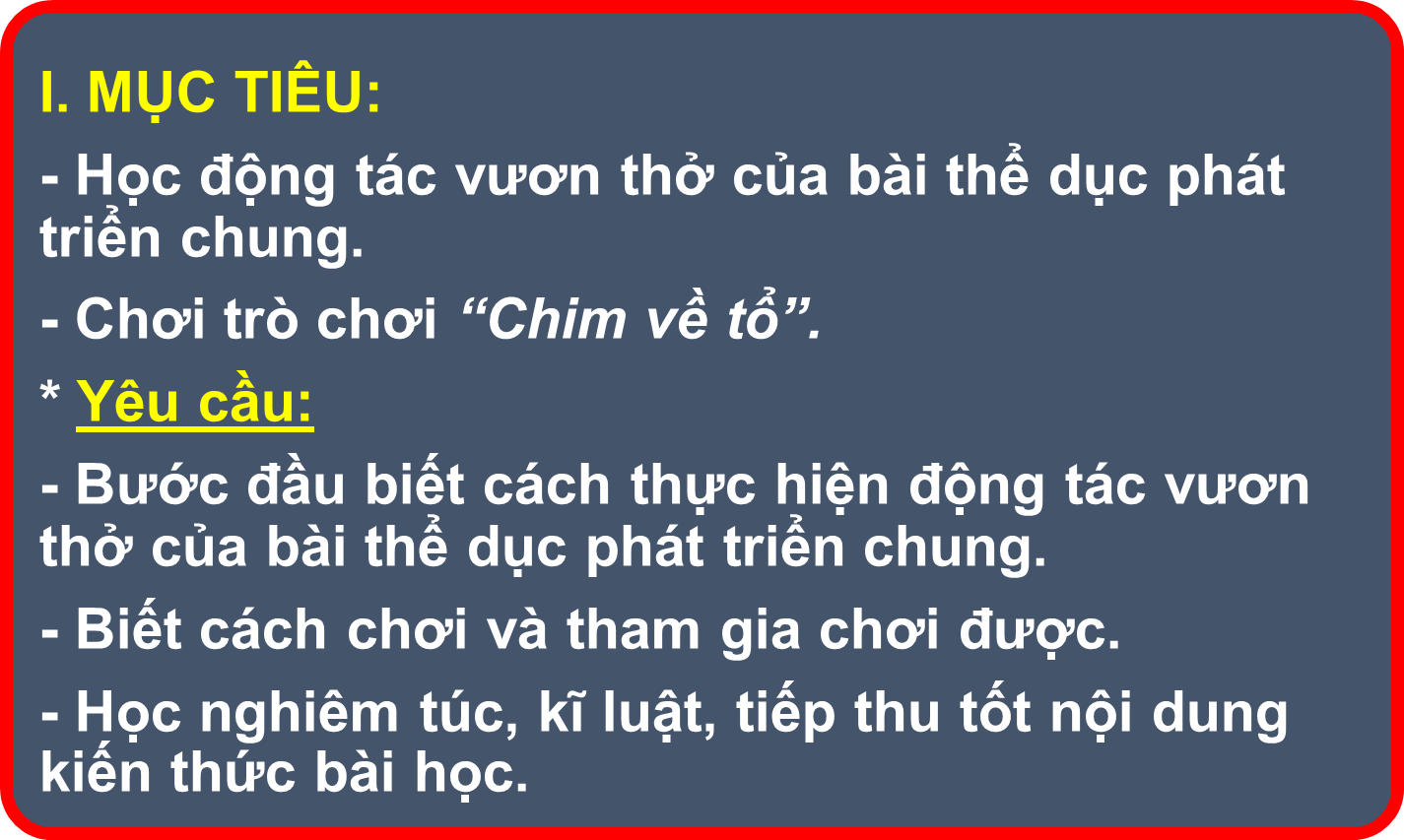 * MỤC TIÊU:
    Ôn đi chuyển hướng phải, trái.
* YÊU CẦU:
    Bước đầu biết cách thực hiện động tác đúng cơ bản đúng.
   Học nghiêm túc, kĩ luật, tiếp thu tốt nội dung kiến thức bài học.
II. Địa điểm: Sân nhà.
III. Nội dung và phương pháp giảng dạy:
1. Phần mở đầu:
a.Khởi động:
III. Nội dung và phương pháp giảng dạy:
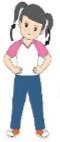 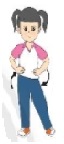 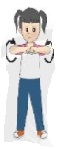 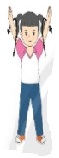 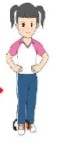 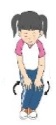 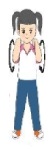 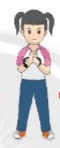 1. Phần mở đầu:
a.Khởi động:
Xoay cánh tay
Xoay Khớp khủy tay
Xoay Khớp cổ  tay
Xoay Khớp hông
Xoay Khớp gối
Xoay Khớp cổ chân
Xoay Khớp cổ
Xoay Khớp vai
2. Phần cơ bản: 
     Ôn  Bài TDPTC
Giáo viên cho học sinh ôn lại động tác 2 lần 8 nhịp
2. Phần cơ bản:
.Ôn động tác vươn thở:
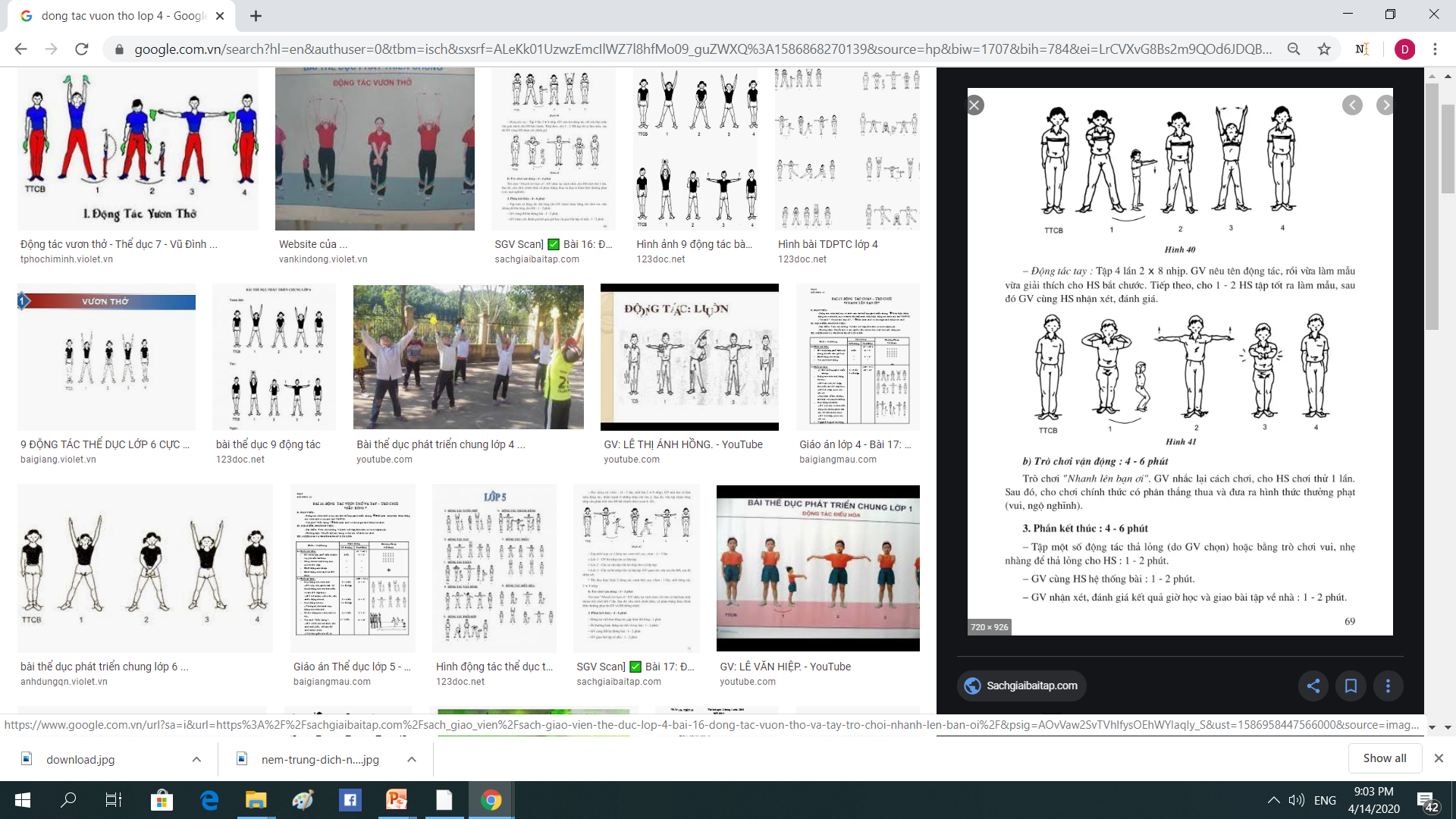 TTCB
1
2
3
4
Nhịp 5,6,7,8 như nhịp 1 nhưng đổi chân
2. Phần cơ bản:
.Ôn động tác tay:
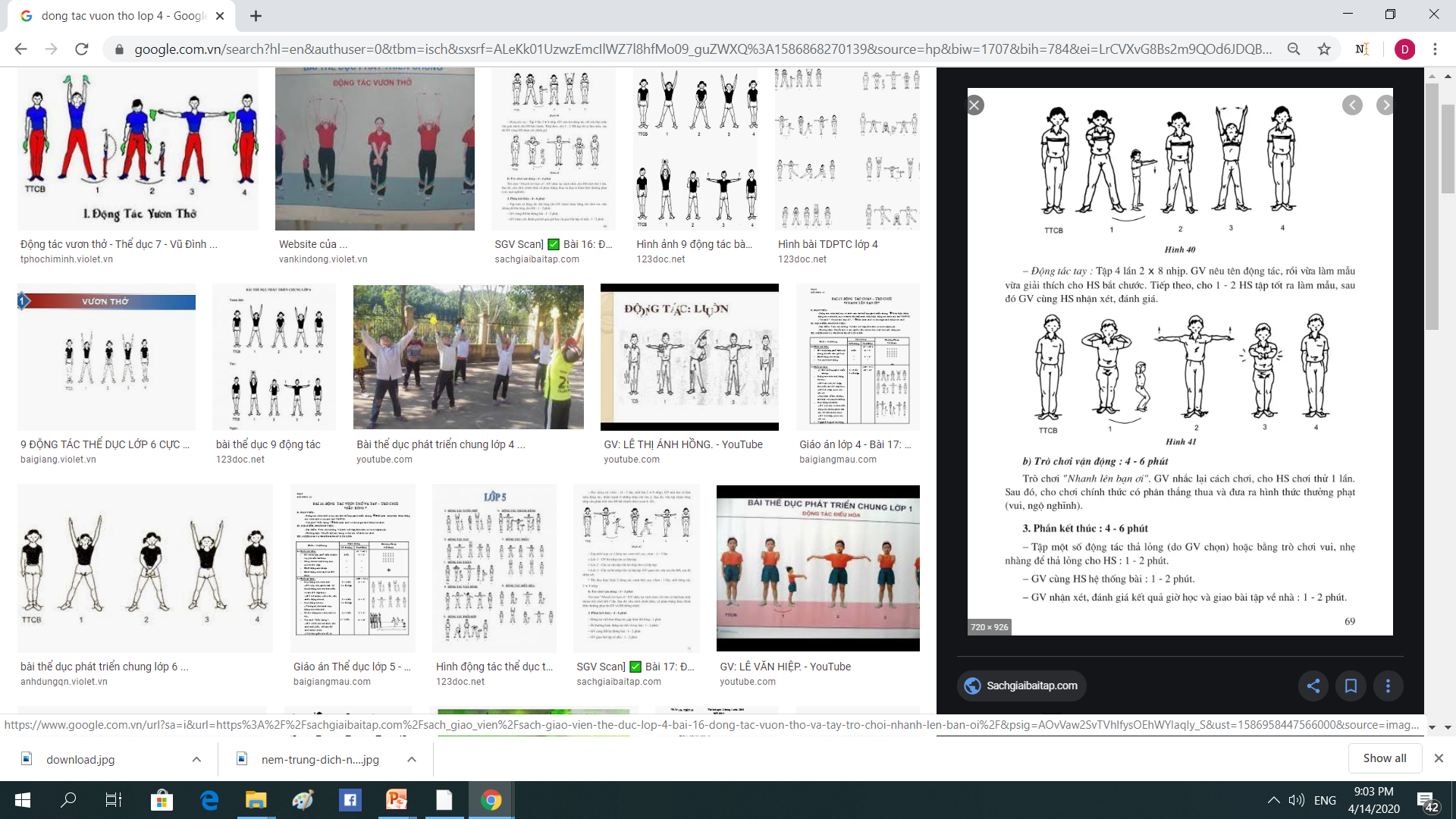 TTCB
1
2
3
4
Nhịp 5,6,7,8 như nhịp 1
2. Phần cơ bản:
Ôn động tác chân:
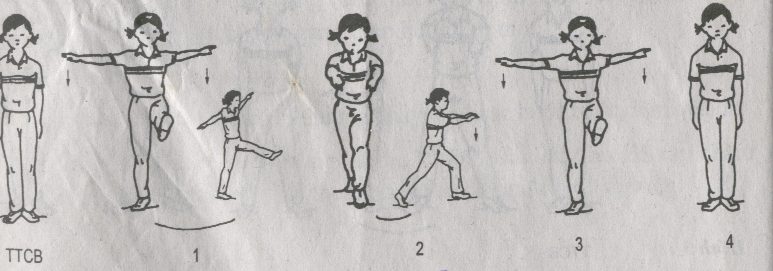 4
3
2
TTCB
1
Nhịp 5,6,7,8 như nhịp 1 nhưng đổi chân
2. Phần cơ bản:
Ôn động tác lưng bụng:
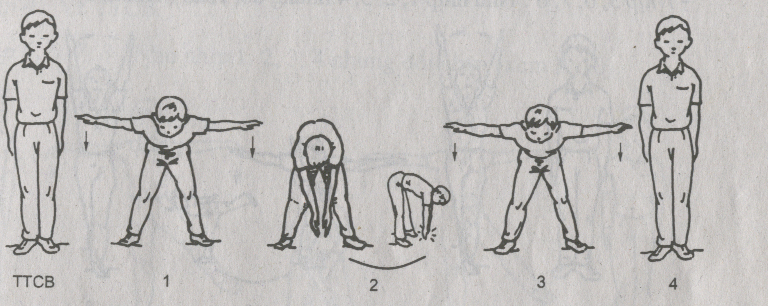 Nhịp 5,6,7,8 như nhịp 1 nhưng đổi chân
2. Phần cơ bản:
Ôn động tác Toàn thân:
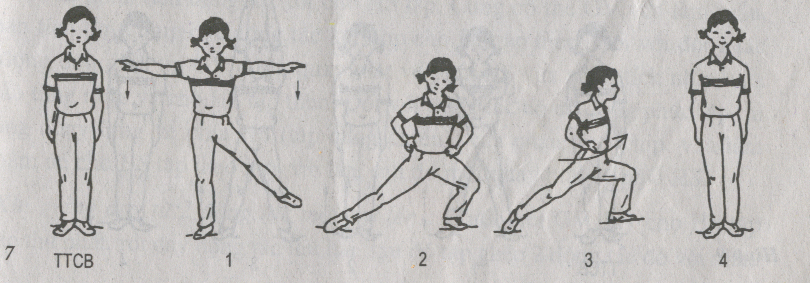 4
TTCB
3
2
1
Nhịp 5,6,7,8 như nhịp 1 nhưng đổi chân
2. Phần cơ bản:
Ôn động tác Thăng bằng:
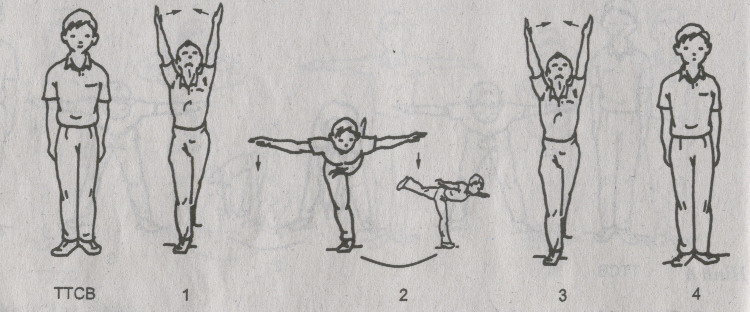 1
2
3
4
Nhịp 5,6,7,8 như nhịp 1 nhưng đổi chân
2. Phần cơ bản:
Ôn động tác nhảy:
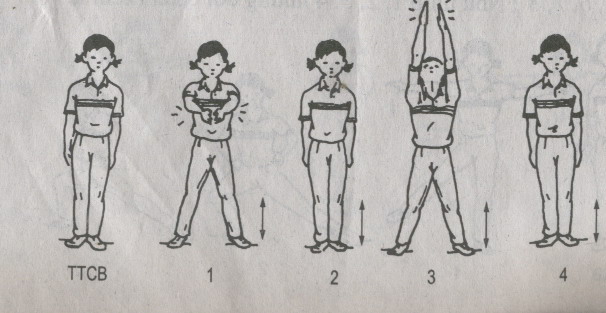 TTCB
1
2
3
4
Nhịp 5,6,7,8 như nhịp 1,2,3,4
2. Phần cơ bản:
Ôn động tác Điều hòa:
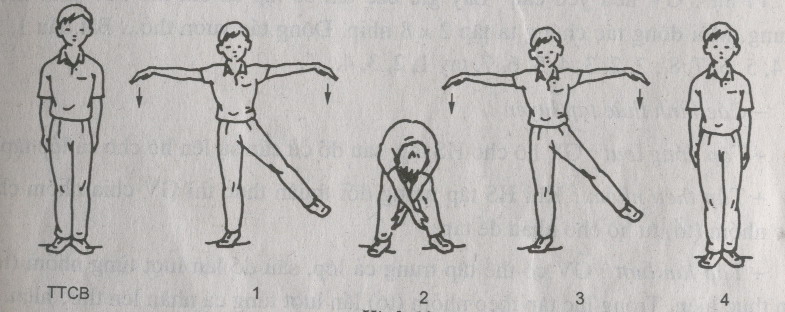 TTCB
1
2
3
4
Nhịp 5,6,7,8 như nhịp 1,2,3,4 nhưng đôi chân
Tập hợp hàng ngang
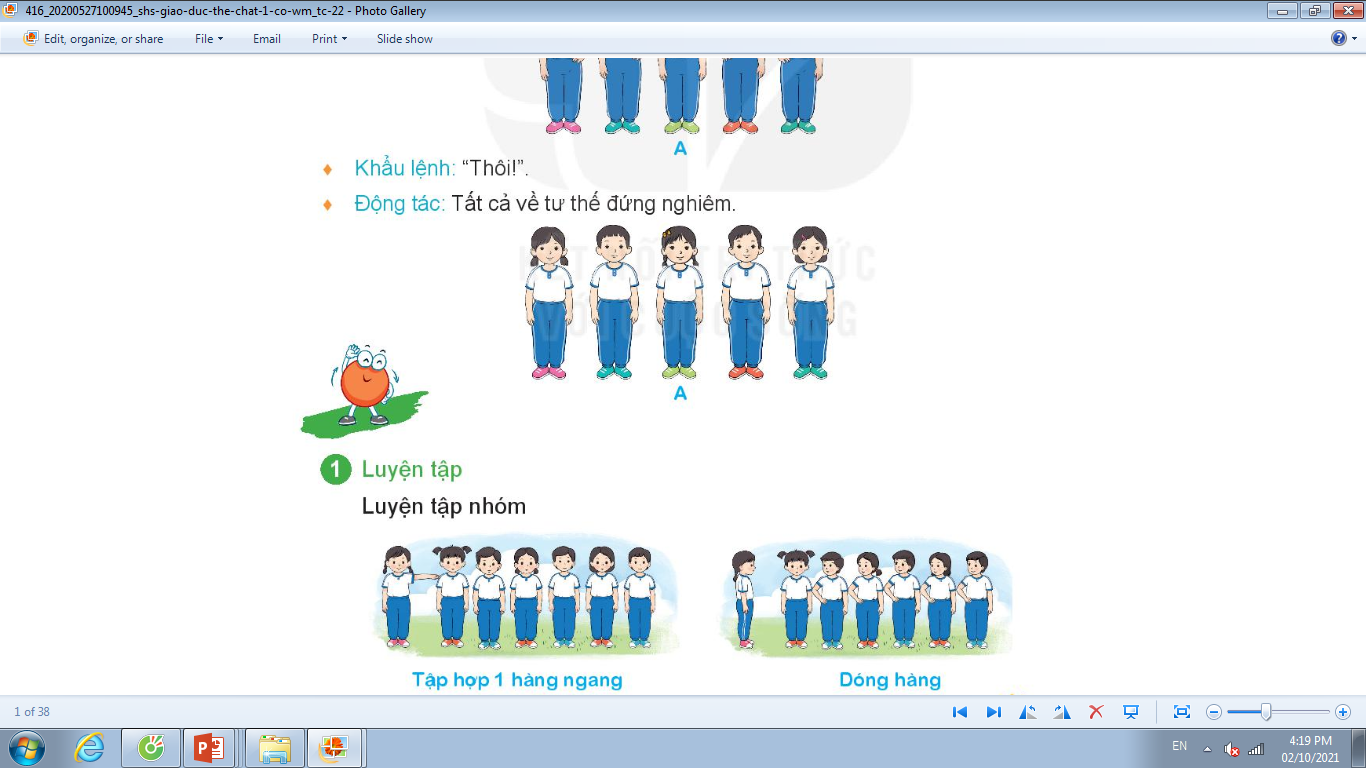 Dóng hàng ngang
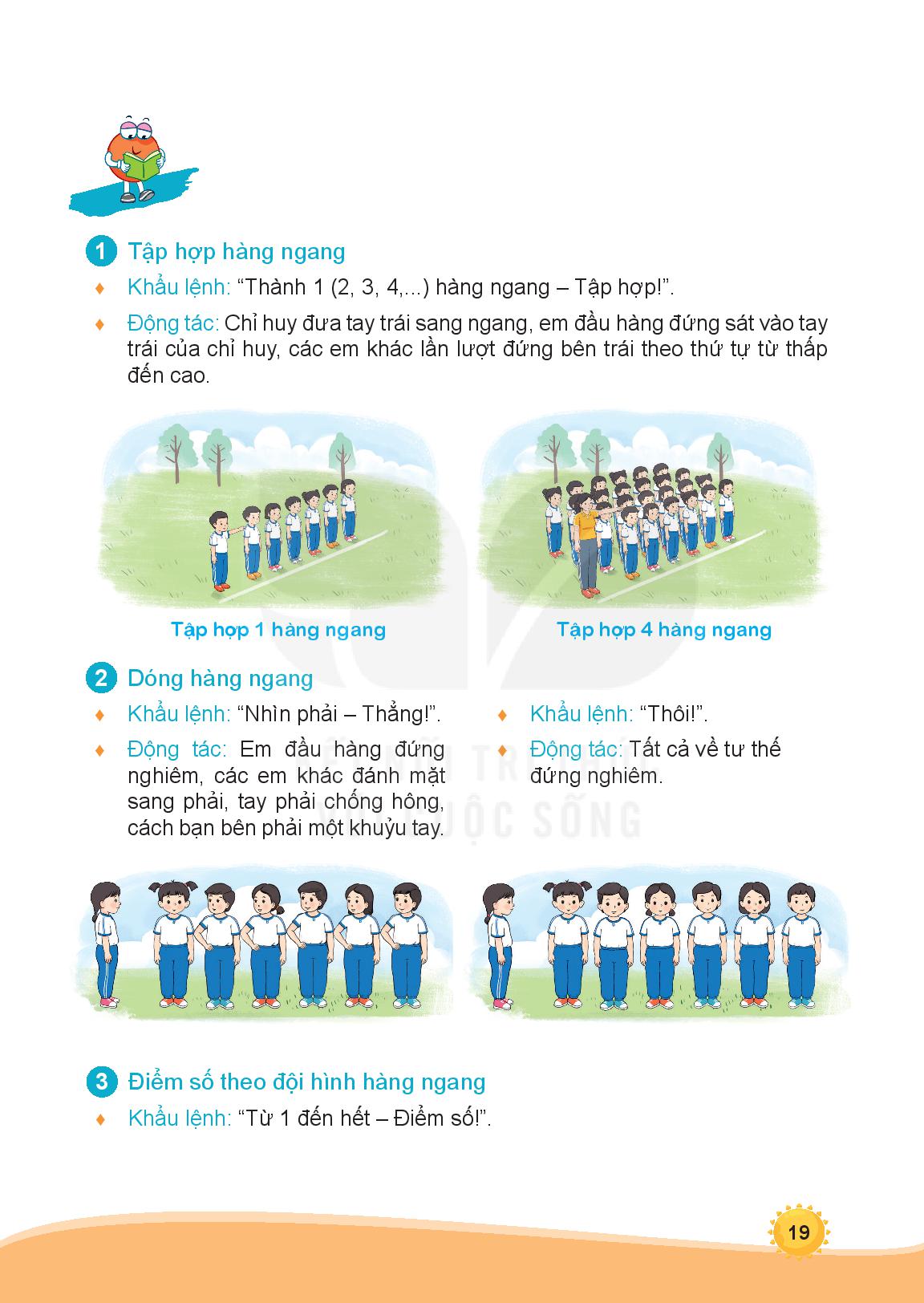 Điểm số hàng ngang
1
2
3
4
5
6 hết
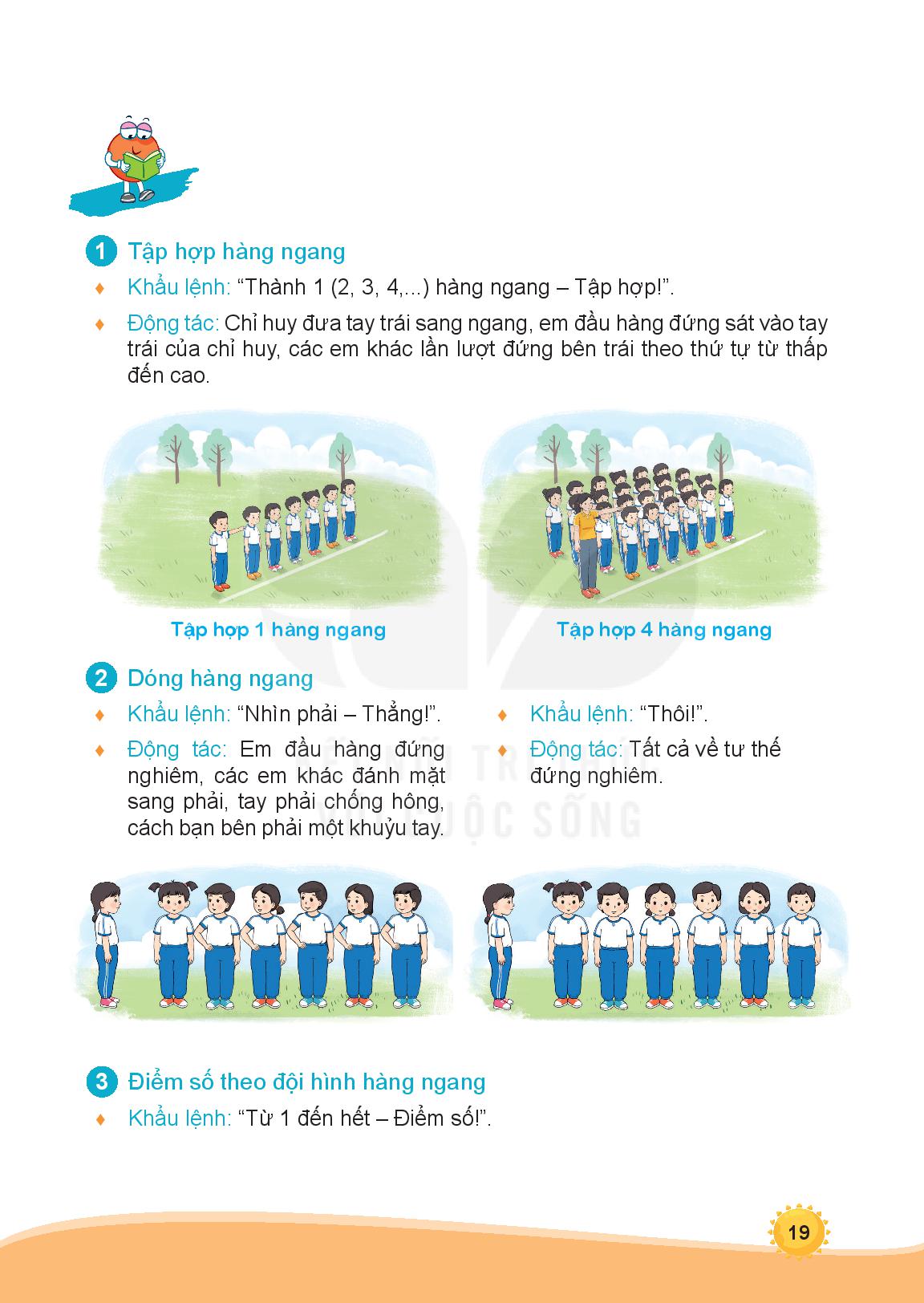 Ôn đi đều theo dàng dọc
HỌC SINH QUAN SÁT TRANH VÀ TẬP LUYỆN
2. Phần cơ bản: 
Ôn đi chuyển hướng phải, trái.
+ Các em cùng thực hiện mỗi động tác (2 - 3 lần).
.GV quan sát và nhắc nhở  sửa sai cho HS
Ôn đi chuyển hướng
HỌC SINH QUAN SÁT TRANH
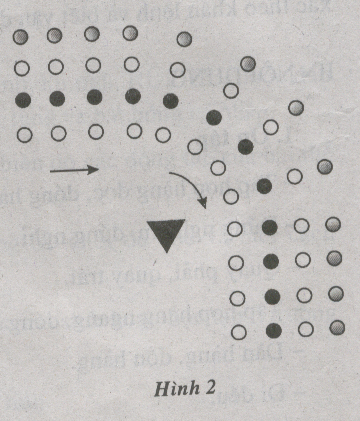 “ Thăng bằng”
TRÒ CHƠI
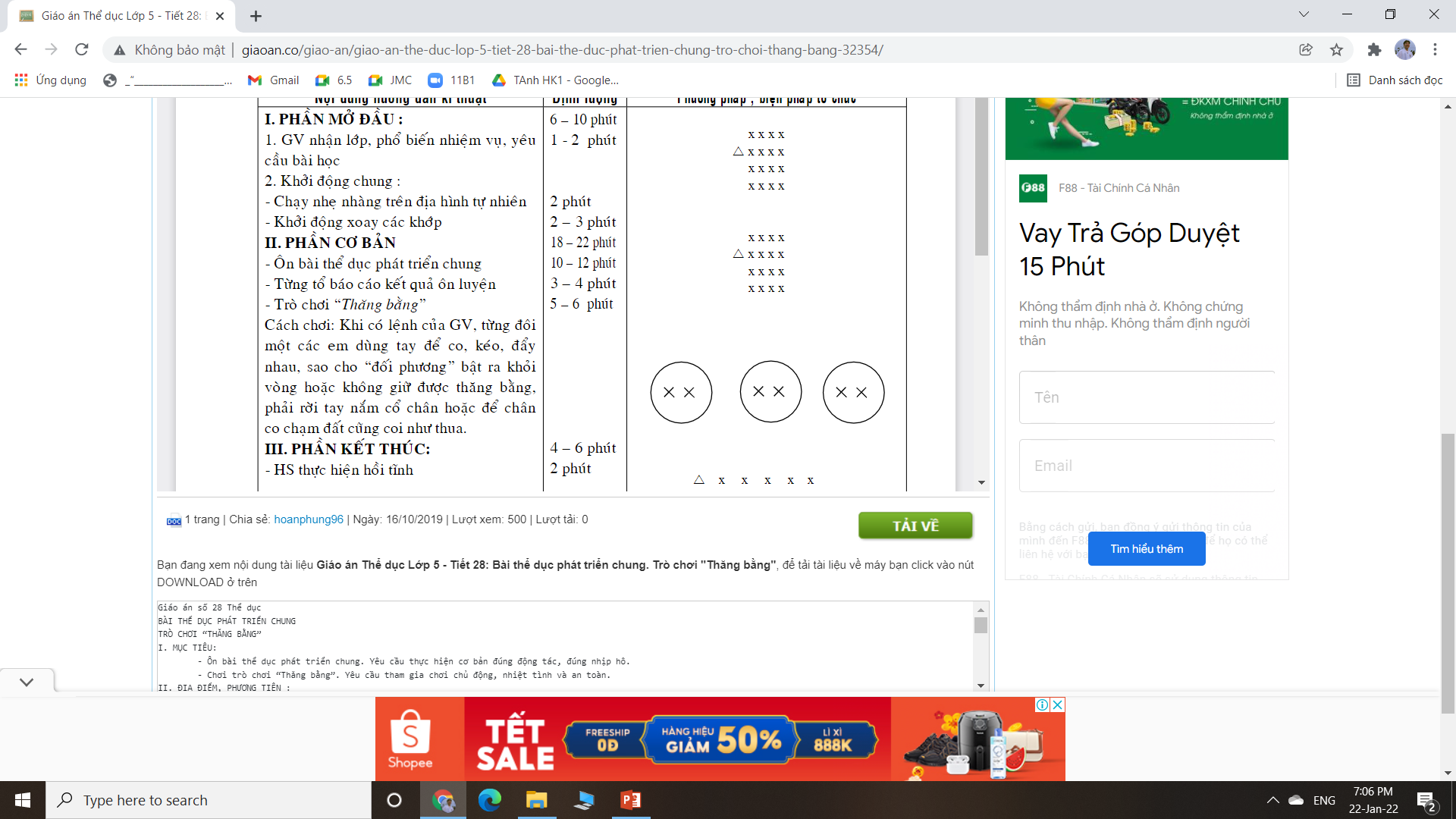 TRÒ CHƠI
“ Thăng bằng”
CÁC EM QUAN SÁT TRANH HƯỚNG DẪN TRÒ CHƠI
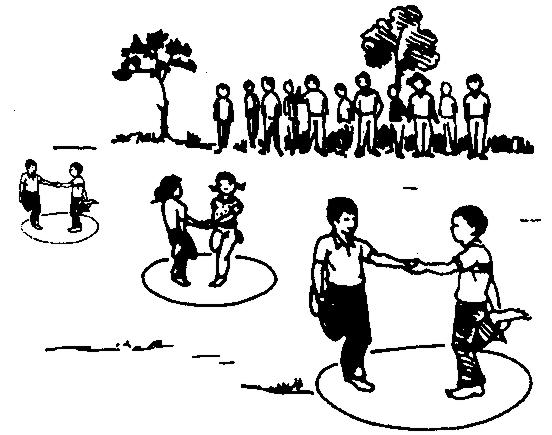 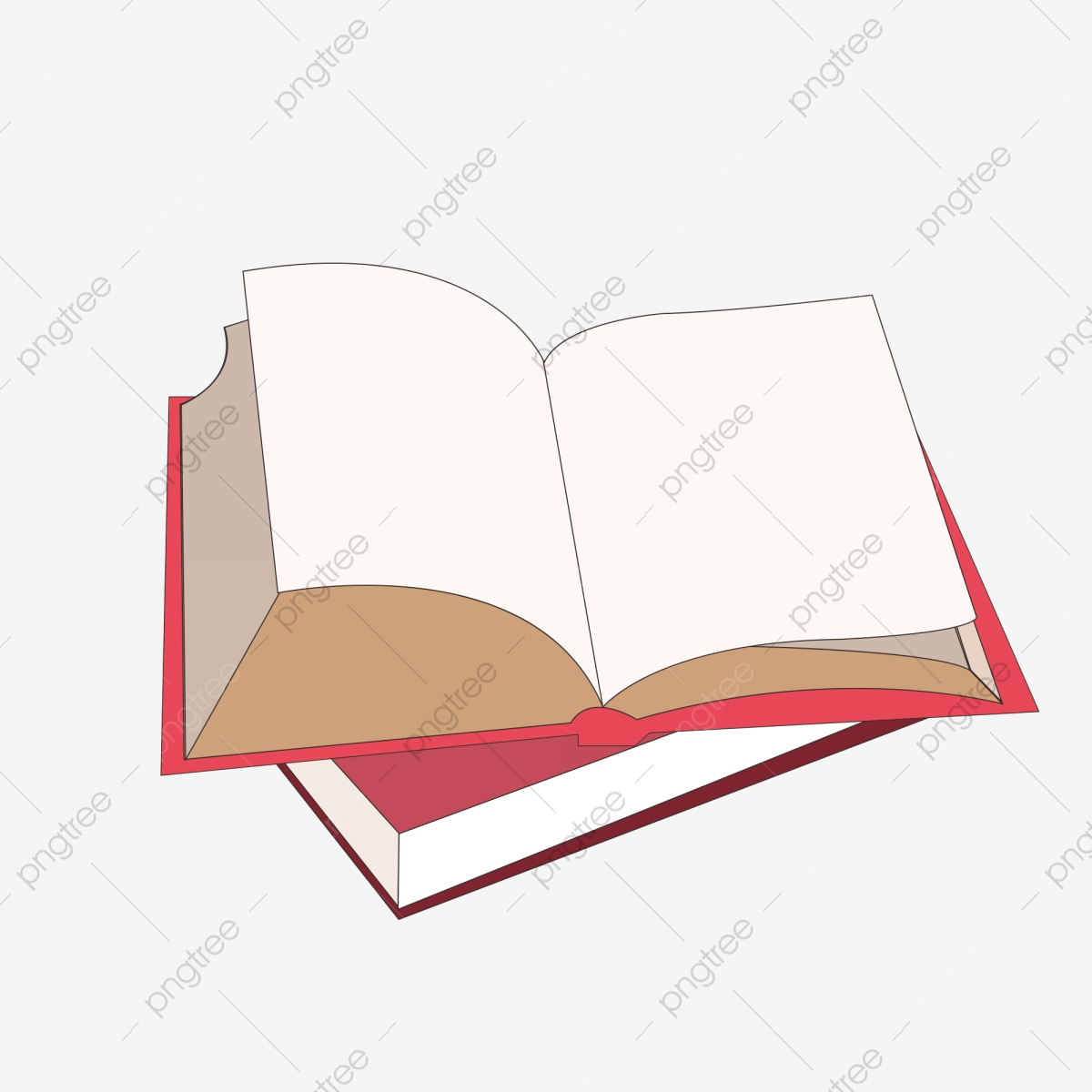 Củng cố kiến thức
Ở nhà tập luyện lại 8 động tác của bài thể dục phát triển chung.
Chế độ ăn uống đảm bảo dinh dưỡng trong tập luyện
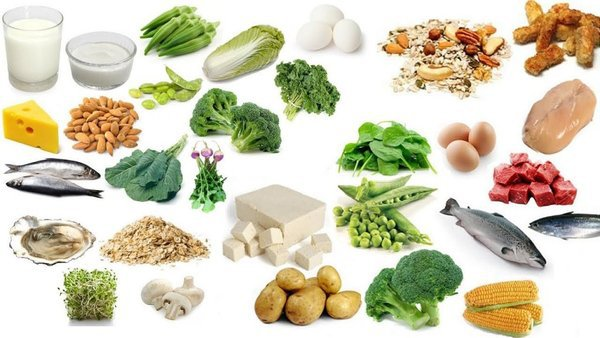 1. Nạp đủ chất đạm – Protein.
2. Không “kiêng” chất béo.
3. Tăng lượng tinh bột cho cơ thể
4. Uống đủ nước.
5. Ăn sáng trước 8h.
6. Ăn trưa trước 12h.
7. Ăn tối trước 19h.
CHÚC CÁC EM 
CÙNG NGƯỜI THÂN 
 TẬP LUYỆN CHĂM CHỈ, 
TĂNG CƯỜNG SỨC KHỎE,
 HỌC TỐT
CHÀO TẠM BIỆT!